МИНИСТЕРСТВО
ТЭК И ЖКХ
АРХАНГЕЛЬСКОЙ ОБЛАСТИ
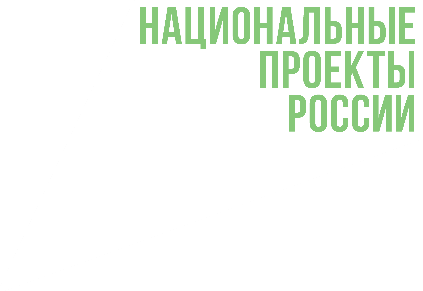 ЭКОЛОГИЯ
О РЕАЛИЗАЦИИ РЕГИОНАЛЬНОГО ПРОЕКТА
«ЧИСТАЯ ВОДА»
НА ТЕРРИТОРИИ АРХАНГЕЛЬСКОЙ ОБЛАСТИ
ДИРЕКТОР ГОСУДАРСТВЕННОГО КАЗЕННОГО УЧРЕЖДЕНИЯ АРХАНГЕЛЬСКОЙ ОБЛАСТИ «РЕГИОНАЛЬНЫЙ ЦЕНТР ПО ЭНЕРГОСБЕРЕЖЕНИЮ»
БОТЫГИН РОМАН МИХАЙЛОВИЧ
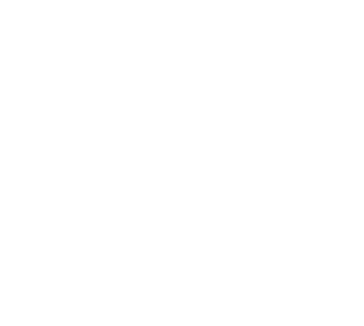 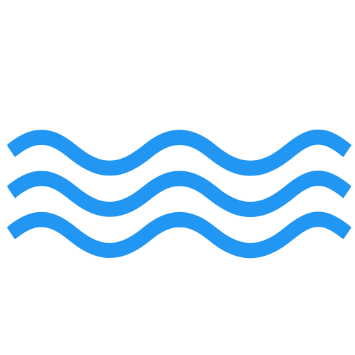 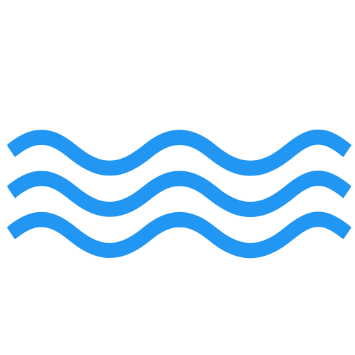 2020 г.
1
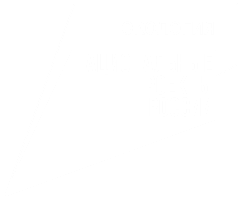 РЕГИОНАЛЬНЫЙ 
ПРОЕКТ 
ЧИСТАЯ ВОДА
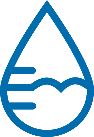 ИСХОДНЫЕ ДАННЫЕ
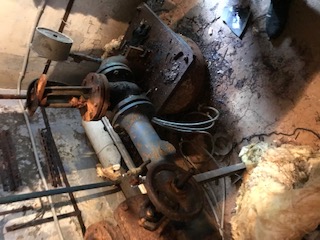 ВНС Няндома
ЦЕЛИ РЕГИОНАЛЬНОГО ПРОЕКТА
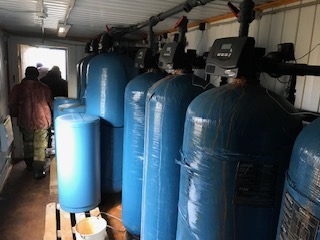 Доля населения , 
обеспеченная качественной 
питьевой водой, %
Доля городского населения, 
обеспеченная качественной 
питьевой водой, %
1
2
+ 113,3 
тыс. чел.
+ 128,1
тыс. чел.
ВОС Красноборск
92,7%
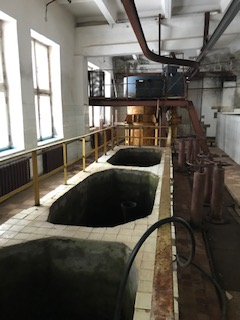 82,9%
82,5%
72,0%
2019
2024
2019
2024
2
ВОС Шипицино
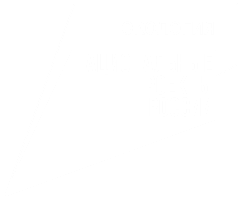 РЕГИОНАЛЬНЫЙ 
ПРОЕКТ 
ЧИСТАЯ ВОДА
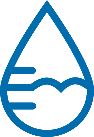 ЦЕЛИ И МЕРОПРИЯТИЯ
МОДЕРНИЗАЦИЯ СИСТЕМ ВОДОСНАБЖЕНИЯ
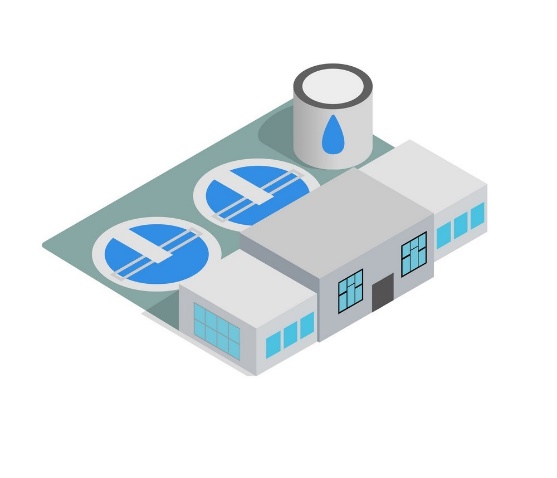 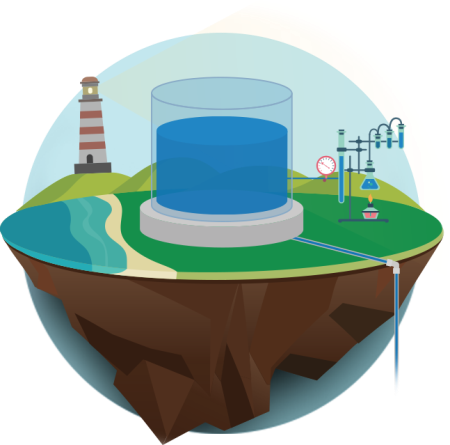 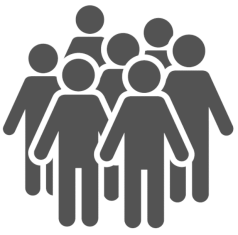 237
114
ТЫС.
ЧЕЛОВЕК
ОБЪЕКТОВ
ПОЗВОЛИТ ОБЕСПЕЧИТЬ КАЧЕСТВЕННОЙ ПИТЬЕВОЙ ВОДОЙ
Финансирование региональной программы
3,45
МЛРД
РУБЛЕЙ
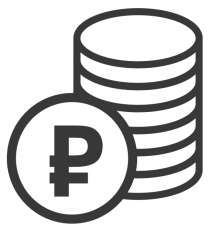 ИСТОЧНИКИ ФИНАНСИРОВАНИЯ
(в т.ч. ФБ - 2,6 млрд рублей)
3
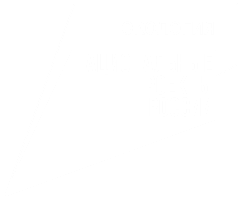 РЕЗУЛЬТАТЫ ИНВЕНТАРИЗАЦИИ
РЕГИОНАЛЬНЫЙ 
ПРОЕКТ 
ЧИСТАЯ ВОДА
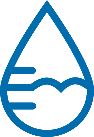 Результат инвентаризации
Актуализированная цель
+ 237 
тыс. чел.
- 108,6
тыс. чел.
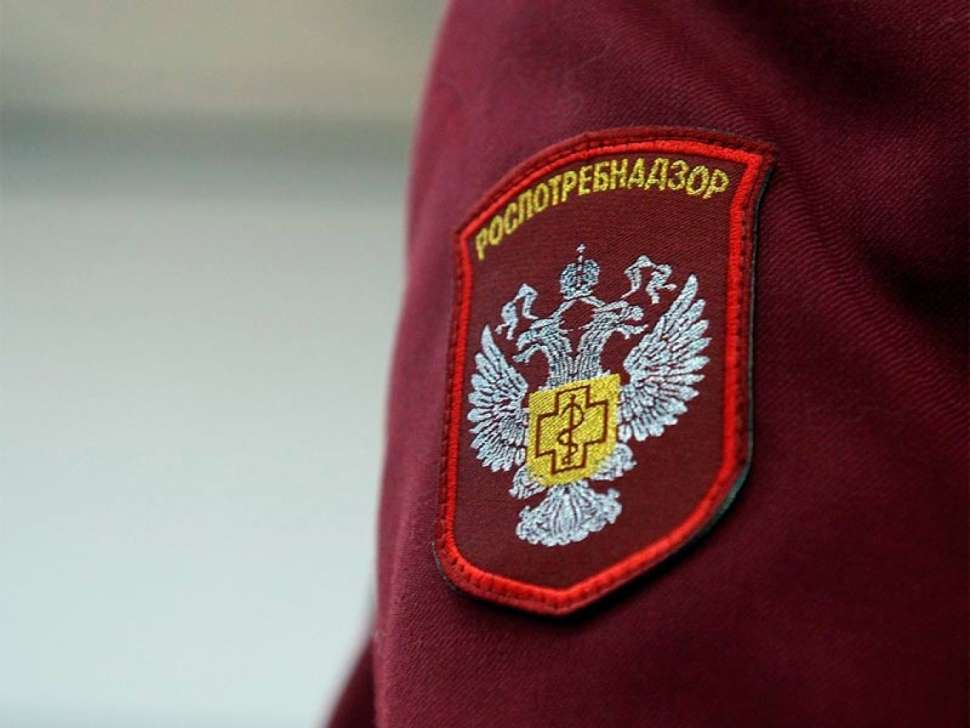 82,9%
72,0%
62,2%
62,2%
2019
2019
2019
2024
* доля населения , 
обеспеченная качественной 
питьевой водой, %
* доля городского населения, 
обеспеченная качественной 
питьевой водой, %
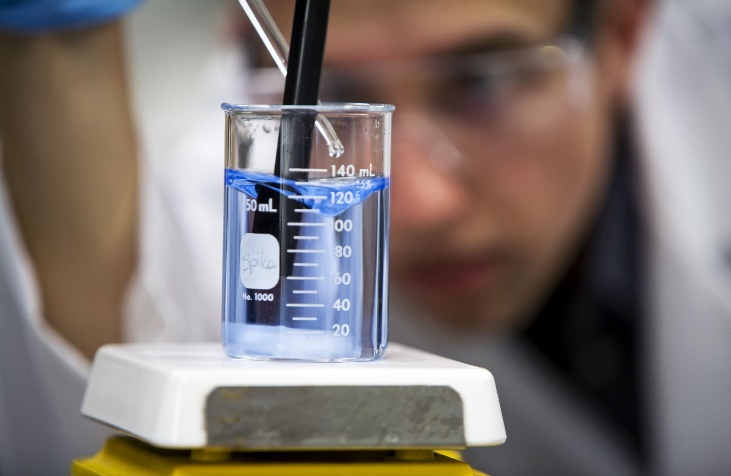 1,35
МЛРД
РУБЛЕЙ
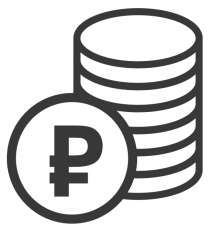 ТРЕБУЕТСЯ ДОПОЛНИТЕЛЬНОЕ ФИНАНСИРОВАНИЕ
4
ПЛАНИРУЕМЫЕ РЕЗУЛЬТАТЫ
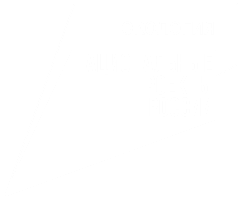 РЕГИОНАЛЬНЫЙ 
ПРОЕКТ 
ЧИСТАЯ ВОДА
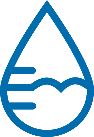 2019 год
2020 год
2021 год
2022 год
2023 год
2024 год
5
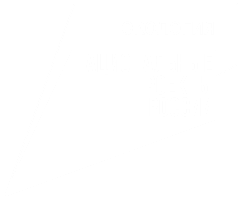 РЕАЛИЗАЦИЯ МЕРОПРИЯТИЙ В 2020 ГОДУ
РЕГИОНАЛЬНЫЙ
ПРОЕКТ 
ЧИСТАЯ ВОДА
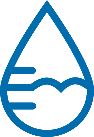 СТРОЯЩИЕСЯ В 2020 ГОДУ ОБЪЕКТЫ
16,3
ТЫС.
ЧЕЛОВЕК
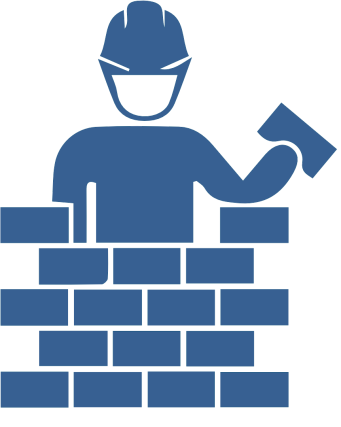 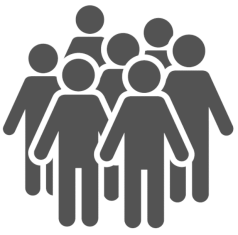 9
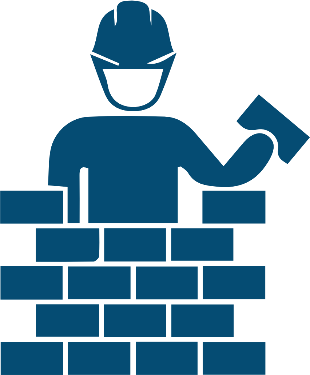 ПОЗВОЛИТ ОБЕСПЕЧИТЬ КАЧЕСТВЕННОЙ ПИТЬЕВОЙ ВОДОЙ
РЕАЛИЗУЕМЫХ ОБЪЕКТОВ,
в том числе 5 за счет ВНБ
Реализуемые объекты проекта:
258,6
МЛН
РУБЛЕЙ
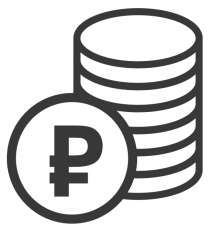 ПЛАНИРУЕМЫЙ ОБЪЕМ СРЕДСТВ 
НА РЕАЛИЗАЦИЮ ОБЪЕКТОВ 
(в т.ч. ФБ - 253,1 млн рублей)
2019 год
2020 год
2021 год
2022 год
2023 год
2024 год
6
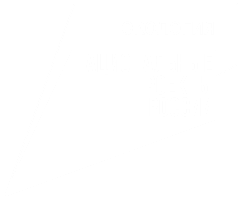 РЕАЛИЗАЦИЯ МЕРОПРИЯТИЙ В 2020 ГОДУ
РЕГИОНАЛЬНЫЙ
ПРОЕКТ 
ЧИСТАЯ ВОДА
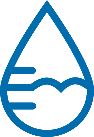 Магистральный водопровод, Архангельская область Устьянский район, 
с. Шангалы, ул. Сельская – ул. Ленина
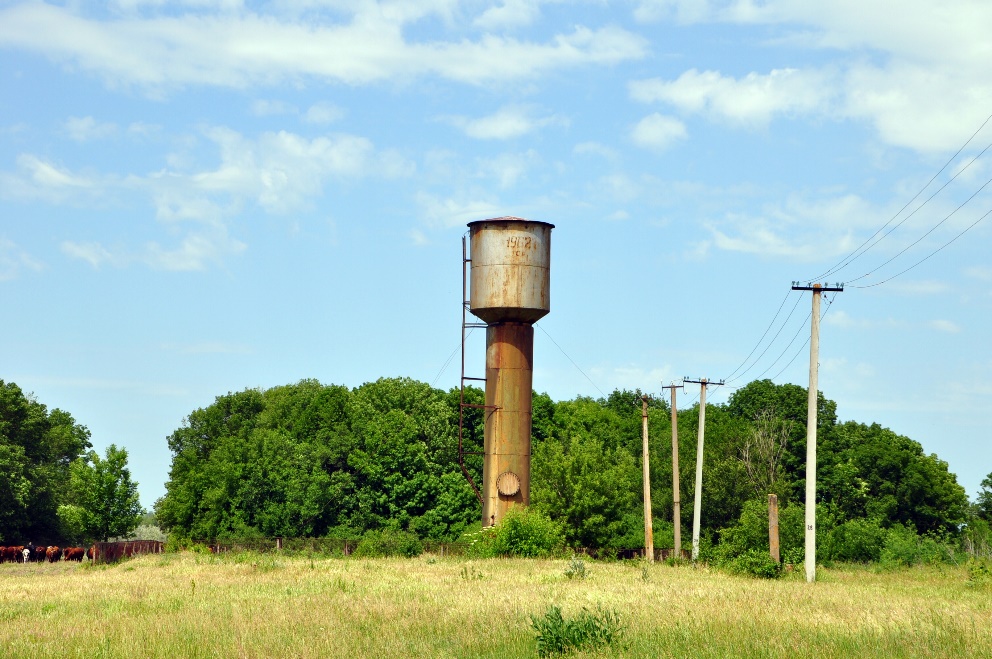 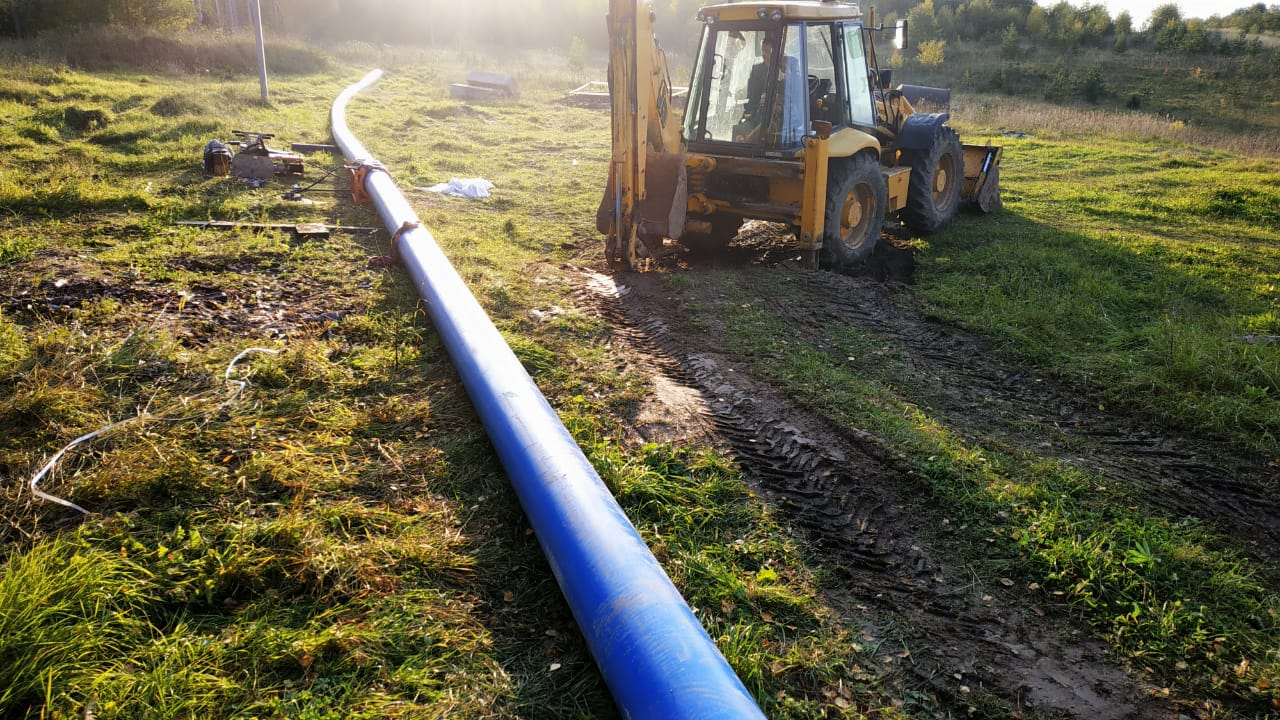 ДО РЕКОНСТРУКЦИИ
ТЕХНИЧЕСКАЯ ГОТОВНОСТЬ:
40 %
В ПРОЦЕССЕ РЕКОНСТРУКЦИИ
2021 год
2022 год
2023 год
2024 год
Мероприятия: прокладка подземного водопровода (длина 2,4 км), монтаж водонапорной башни объемом 15 м3
7
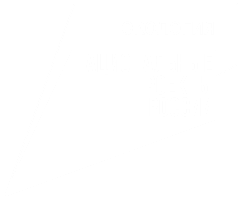 РЕАЛИЗАЦИЯ МЕРОПРИЯТИЙ В 2020 ГОДУ
РЕГИОНАЛЬНЫЙ
ПРОЕКТ 
ЧИСТАЯ ВОДА
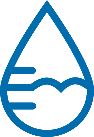 Строительство водоочистных сооружений в с. Ильинско-Подомское Вилегодского района Архангельской области
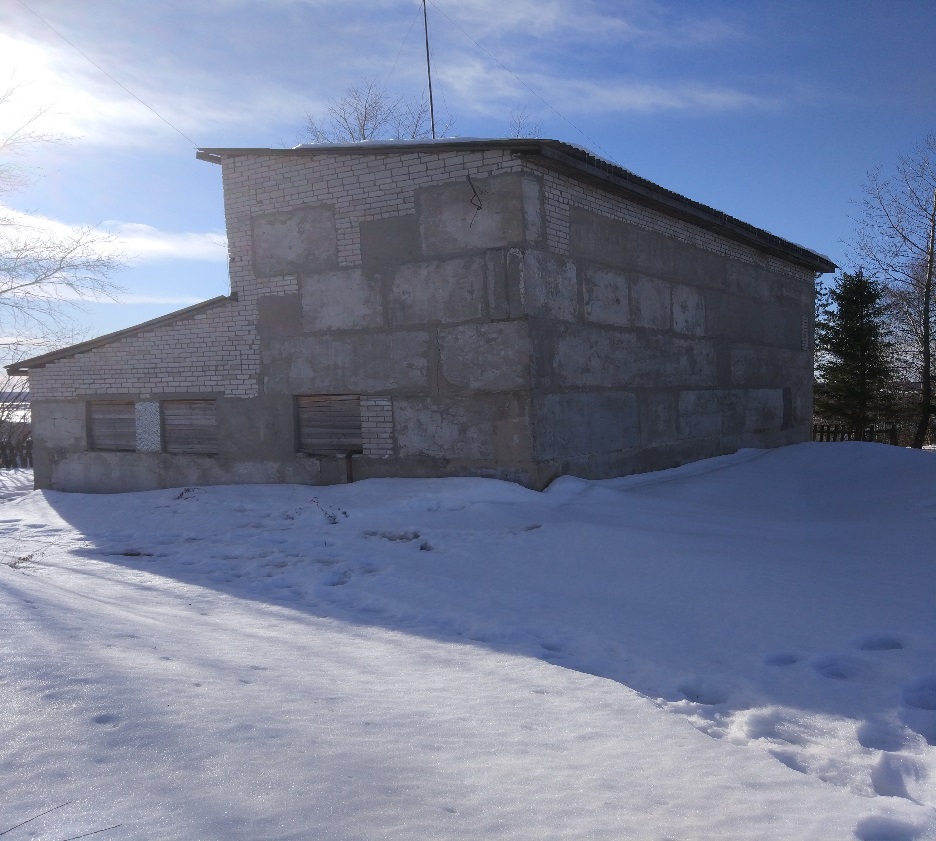 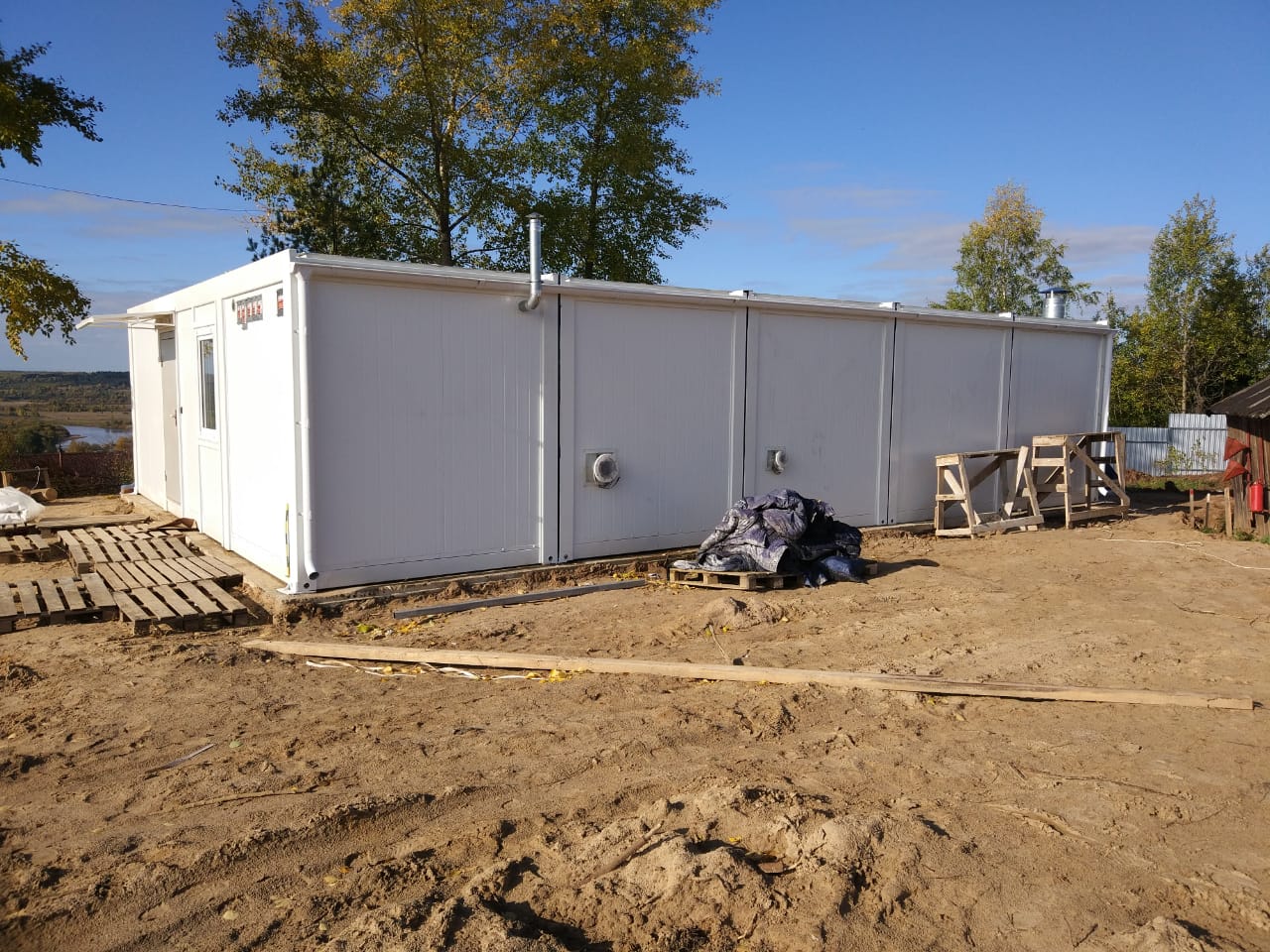 ДО РЕКОНСТРУКЦИИ
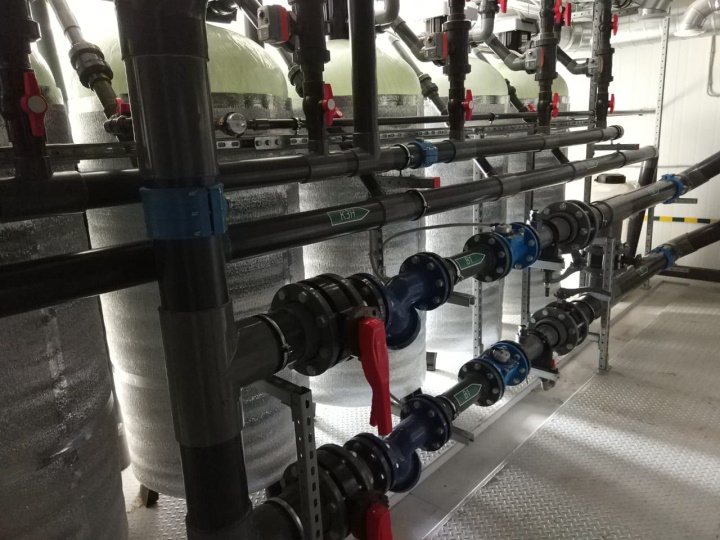 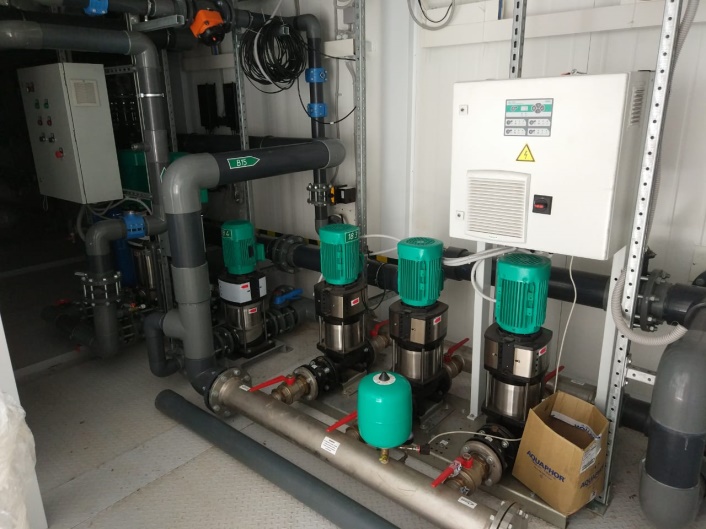 ТЕХНИЧЕСКАЯ ГОТОВНОСТЬ:
70 %
2021 год
2022 год
2023 год
2024 год
В ПРОЦЕССЕ РЕКОНСТРУКЦИИ
Мероприятия: устройство 6 артезианских скважин, строительство 
ВОС, строительство магистральных водоводов 5,6 км
8
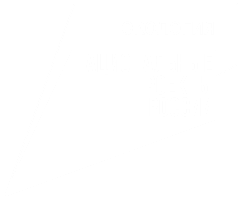 РЕАЛИЗАЦИЯ МЕРОПРИЯТИЙ В 2020 ГОДУ
РЕГИОНАЛЬНЫЙ
ПРОЕКТ 
ЧИСТАЯ ВОДА
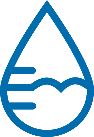 Строительство водоочистных сооружений на о. Кего г. Архангельска
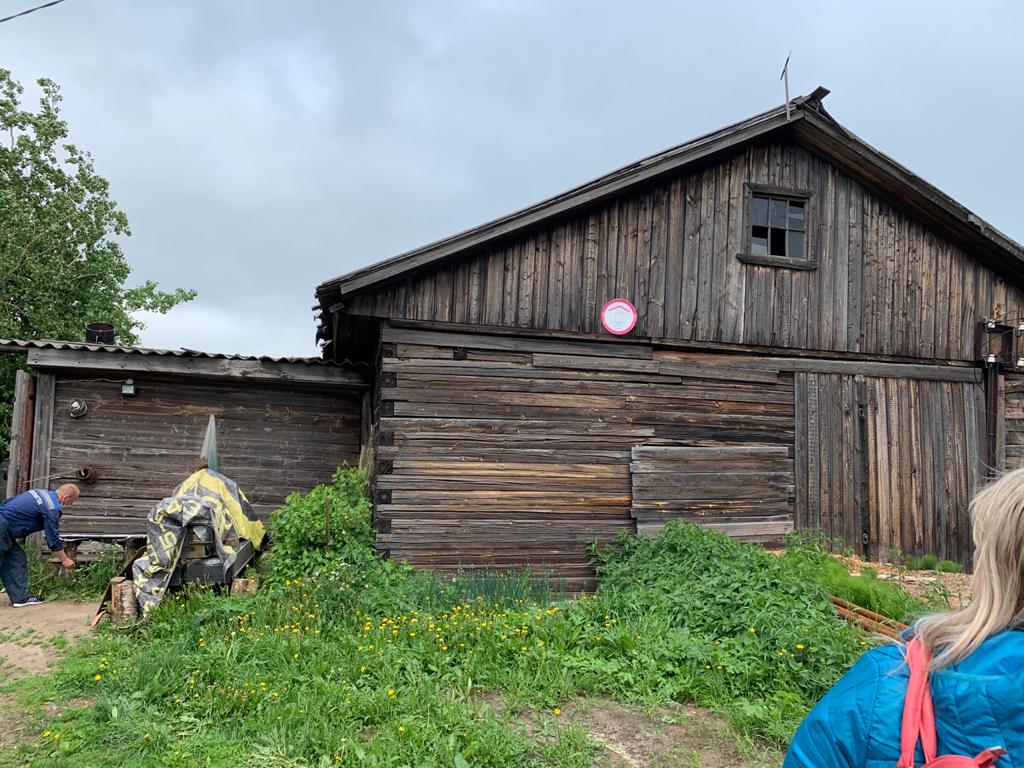 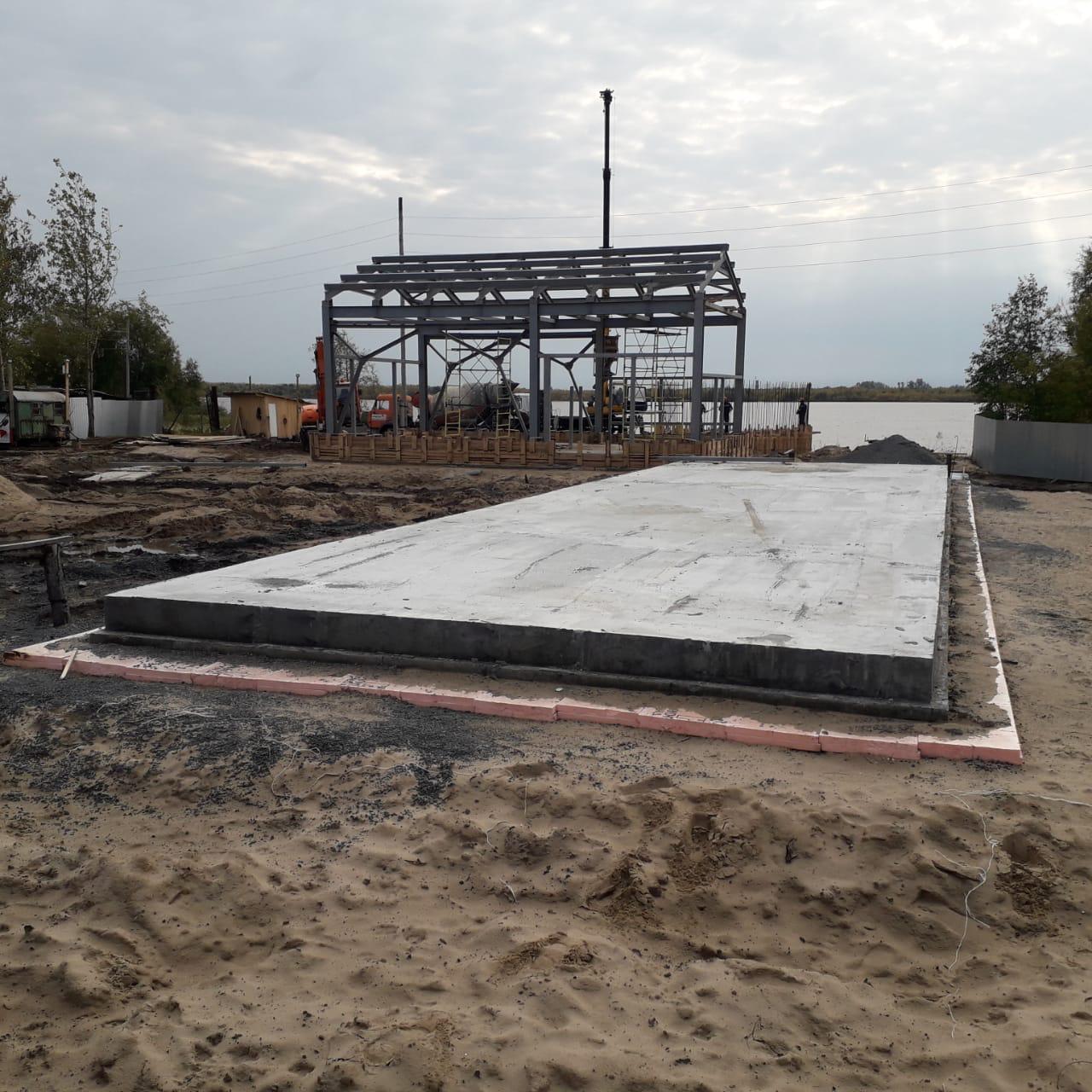 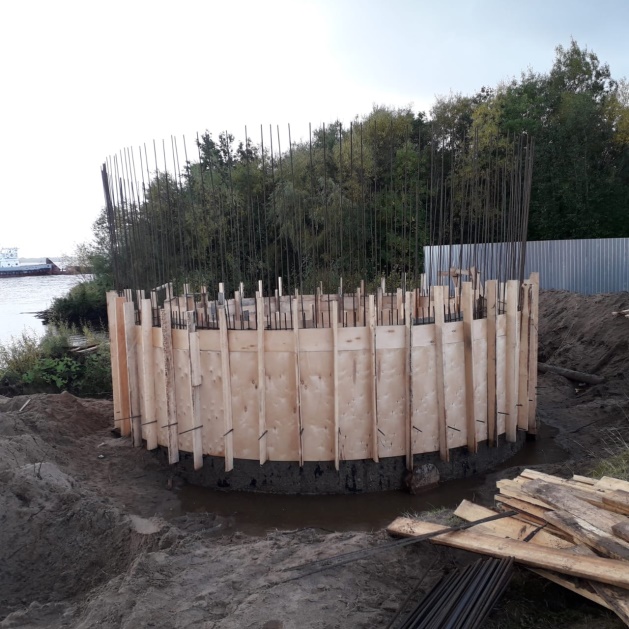 ДО РЕКОНСТРУКЦИИ
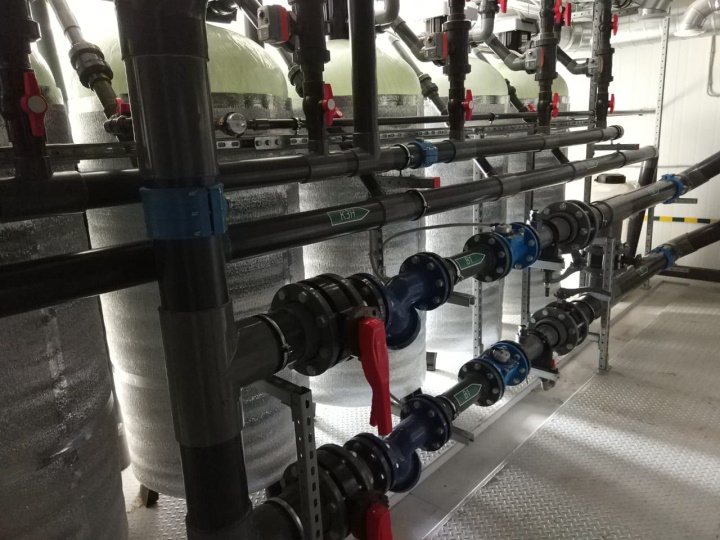 ТЕХНИЧЕСКАЯ ГОТОВНОСТЬ:
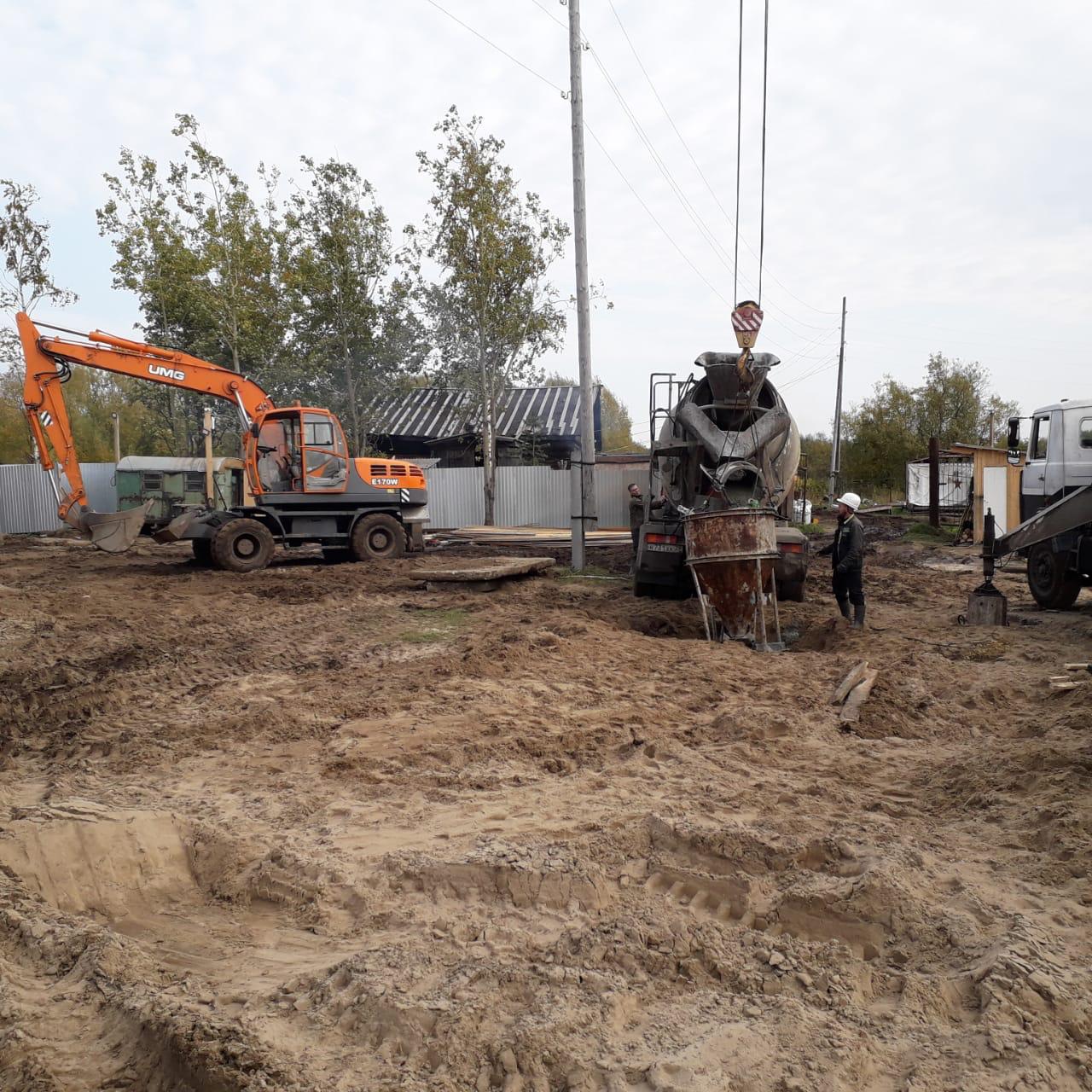 24 %
2021 год
2022 год
2023 год
2024 год
В ПРОЦЕССЕ РЕКОНСТРУКЦИИ
Мероприятия: строительство ВОС, реконструкция берегового 
колодца (водозабора), монтаж 2-х резервуаров чистой воды 
объемом 155 м3 каждый
.
9
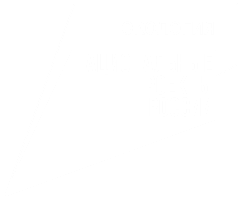 РЕАЛИЗАЦИЯ МЕРОПРИЯТИЙ В 2020 ГОДУ
РЕГИОНАЛЬНЫЙ
ПРОЕКТ 
ЧИСТАЯ ВОДА
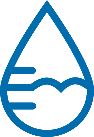 Строительство водоочистных сооружений в д. Кузнецово Холмогорского района (МО «Емецкое»)
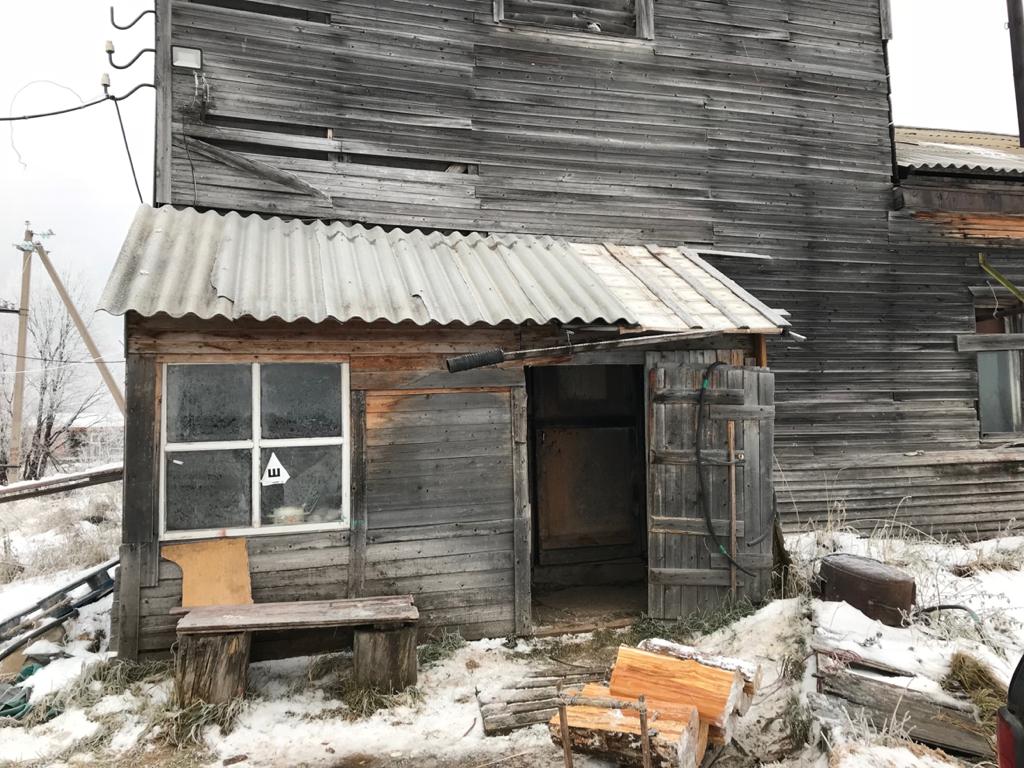 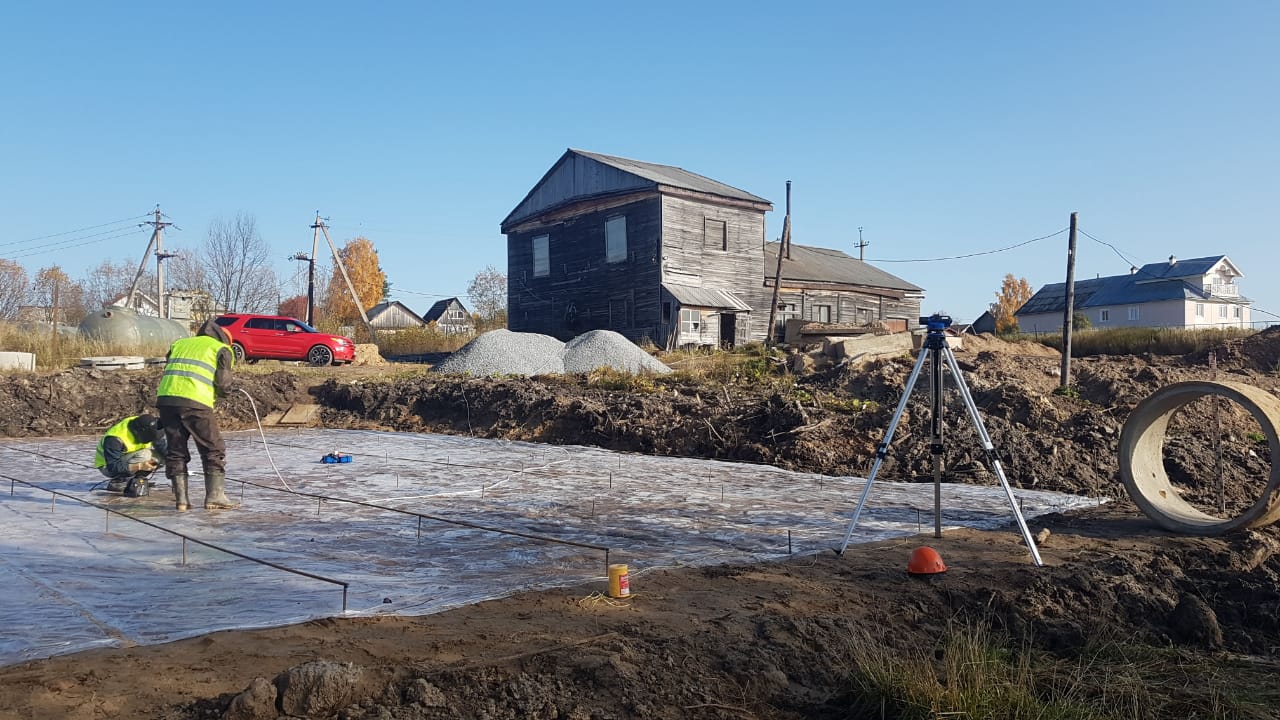 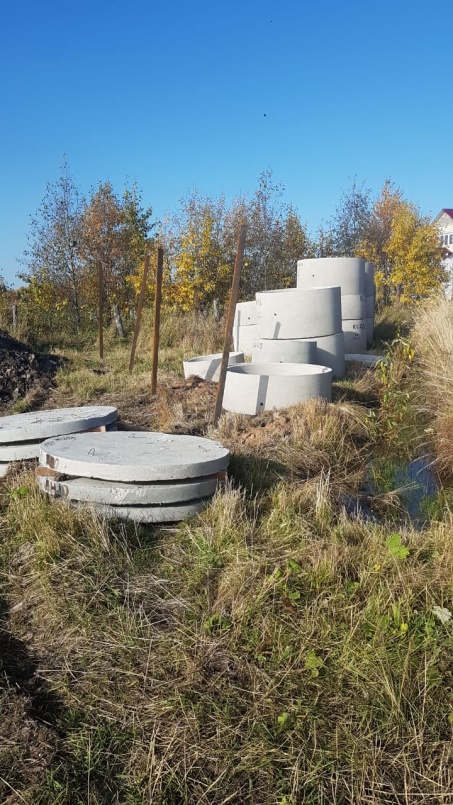 ДО РЕКОНСТРУКЦИИ
ТЕХНИЧЕСКАЯ ГОТОВНОСТЬ:
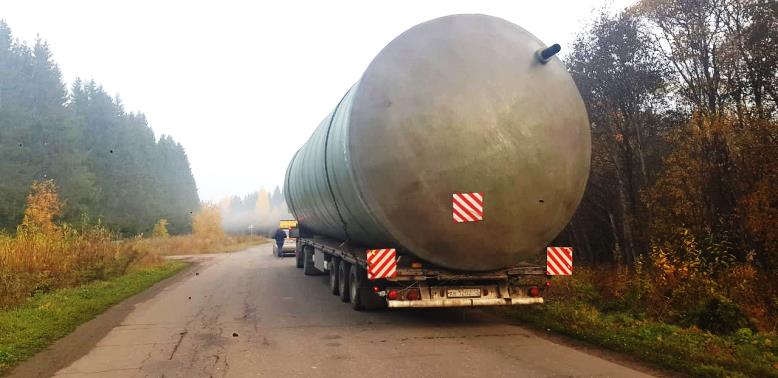 11 %
В ПРОЦЕССЕ РЕКОНСТРУКЦИИ
2021 год
2022 год
2023 год
2024 год
Мероприятия: строительство ВОС – 400 м3/сут, монтаж 2-х 
резервуаров чистой воды объемом 150 м3 каждый.
10
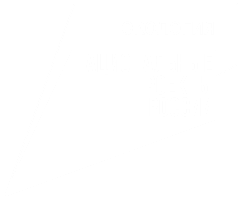 ЗАЯВОЧНАЯ 
КАМПАНИЯ НА 2021 ГОД
РЕГИОНАЛЬНЫЙ 
ПРОЕКТ 
ЧИСТАЯ ВОДА
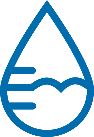 д. Б. Анисимово
п. Лайский Док
ЗАЯВКИ НА ПОЛУЧЕНИЕ СУБСИДИИ
55,5 млн. руб.
37,2 млн. руб.
0,6 тыс. чел.
0,8 тыс. чел.
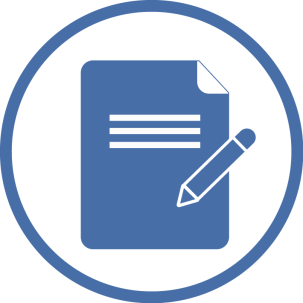 62,1
5
ТЫС.
ЧЕЛОВЕК
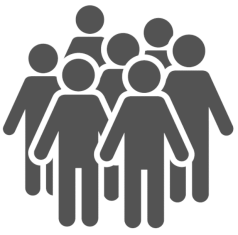 ПОЗВОЛИТ ОБЕСПЕЧИТЬ КАЧЕСТВЕННОЙ ПИТЬЕВОЙ ВОДОЙ
ЗАЯВОК НА ПОЛУЧЕНИЕ СУБСИДИИ
Объекты планируемые на 2021 год:
642,1
МЛН
РУБЛЕЙ
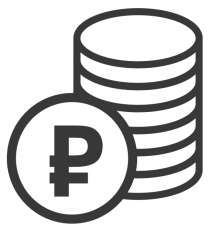 ПЛАНИРУЕМЫЙ ОБЪЕМ СРЕДСТВ НА РЕАЛИЗАЦИЮ ОБЪЕКТОВ 
(в т.ч. ФБ - 629,2 млн. рублей)
11
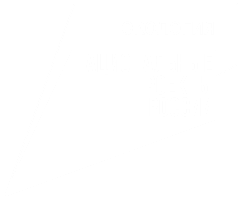 РЕАЛИЗАЦИЯ МЕРОПРИЯТИЙ ПРОГРАММЫ
РЕГИОНАЛЬНЫЙ 
ПРОЕКТ 
ЧИСТАЯ ВОДА
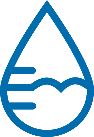 ОБЪЕКТЫ ОХВАЧЕННЫЕ ПРОЕКТИРОВАНИЕМ
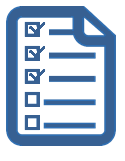 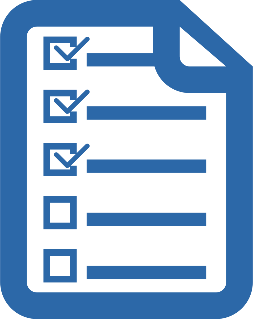 91,6
ТЫС.
ЧЕЛОВЕК
18
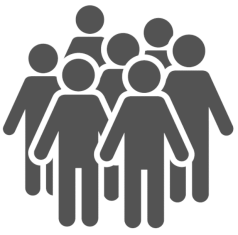 ПОЗВОЛИТ ОБЕСПЕЧИТЬ КАЧЕСТВЕННОЙ ПИТЬЕВОЙ ВОДОЙ
ПРОЕКТИРУЕМЫЕ ОБЪЕКТЫ
Наиболее значимые объекты программы:
МЛД
РУБЛЕЙ
1,21
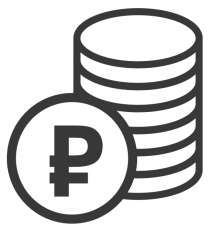 ПЛАНИРУЕМЫЙ ОБЪЕМ ФЕДЕРАЛЬНЫХ СРЕДСТВ НА РЕАЛИЗАЦИЮ ОБЪЕКТОВ
12
МИНИСТЕРСТВО
ТЭК И ЖКХ
АРХАНГЕЛЬСКОЙ ОБЛАСТИ
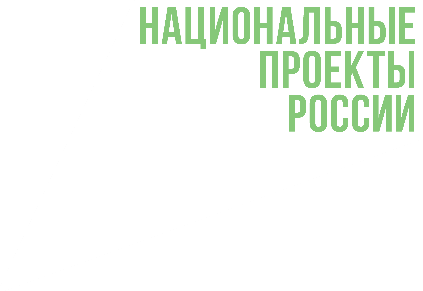 ЭКОЛОГИЯ
О РЕАЛИЗАЦИИ РЕГИОНАЛЬНОГО ПРОЕКТА
«ЧИСТАЯ ВОДА»
НА ТЕРРИТОРИИ АРХАНГЕЛЬСКОЙ ОБЛАСТИ
ДИРЕКТОР ГОСУДАРСТВЕННОГО КАЗЕННОГО УЧРЕЖДЕНИЯ АРХАНГЕЛЬСКОЙ ОБЛАСТИ «РЕГИОНАЛЬНЫЙ ЦЕНТР ПО ЭНЕРГОСБЕРЕЖЕНИЮ»
БОТЫГИН РОМАН МИХАЙЛОВИЧ
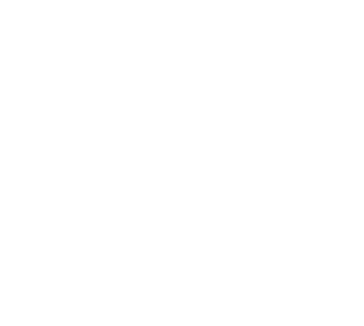 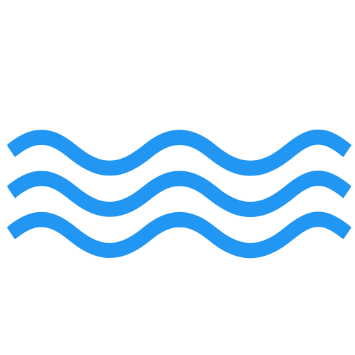 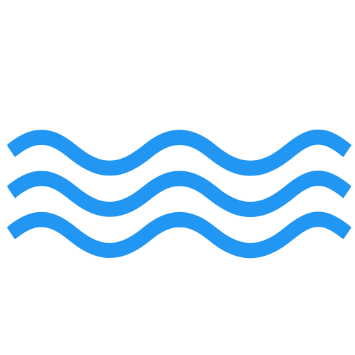 2020 г.
13